Free datasets for Chinese Digital humanities
Inga-Lill Blomqvist, Nordic Institute of Asian Studies
Marc Gilbert, Leiden University Libraries
Joshua Seufert, Princeton University Library
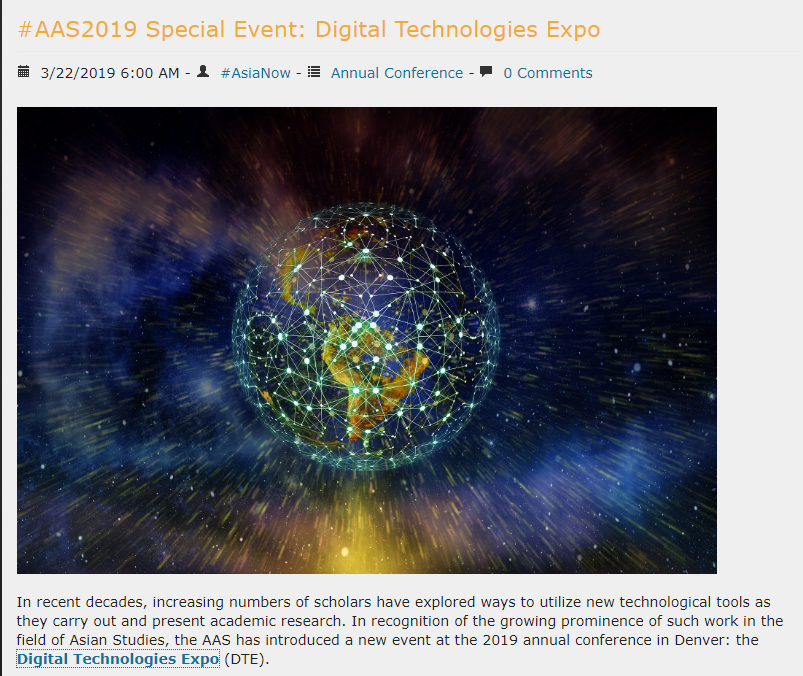 Academic institutions
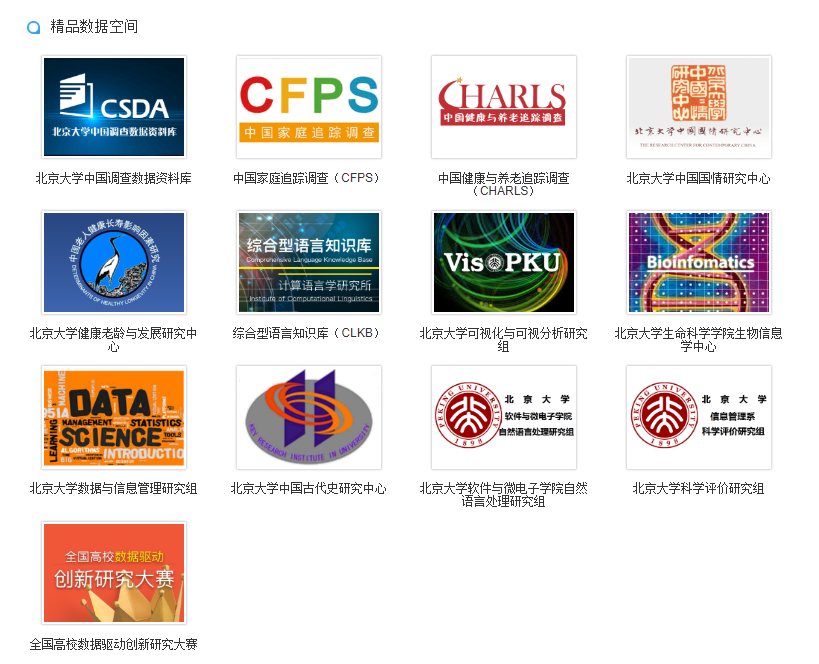 北京大学开放研究数据平台Peking UniversityOpen Data platform
http://opendata.pku.edu.cn/
复旦大学社会科学数据平台Fudan University Social Science Data Repository
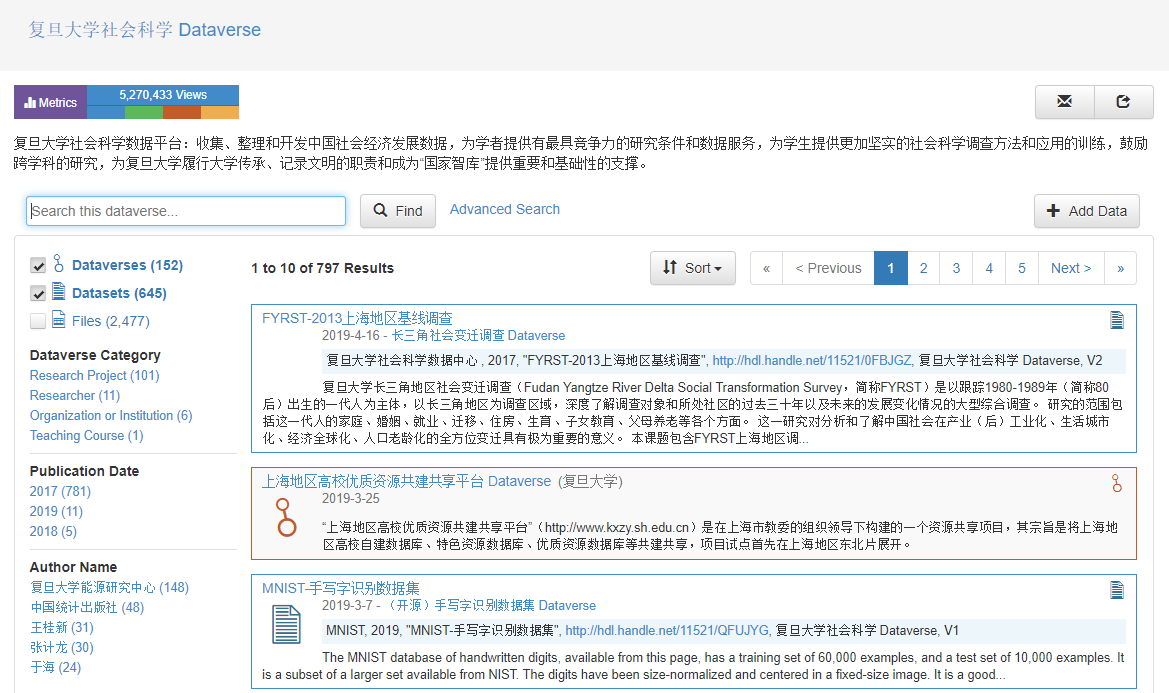 https://dvn.fudan.edu.cn/dvn/
上海纽约大学 NYU Shanghai
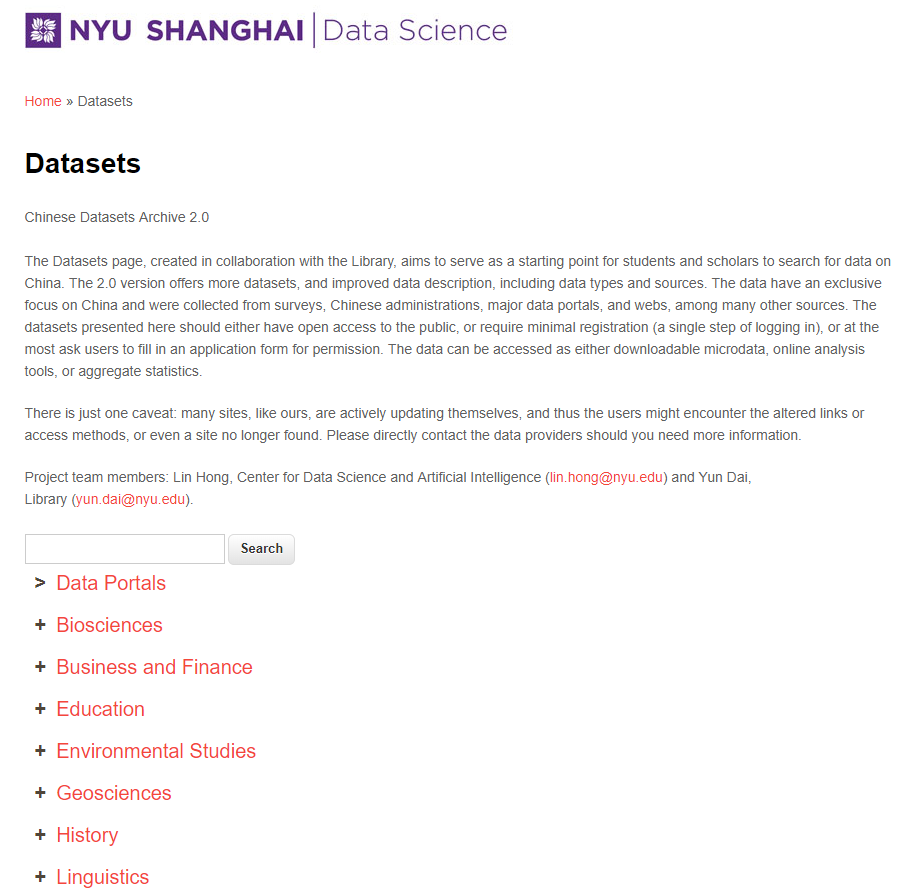 https://datascience.shanghai.nyu.edu/datasets
明淸婦女著作      Ming Qing Women's Writings
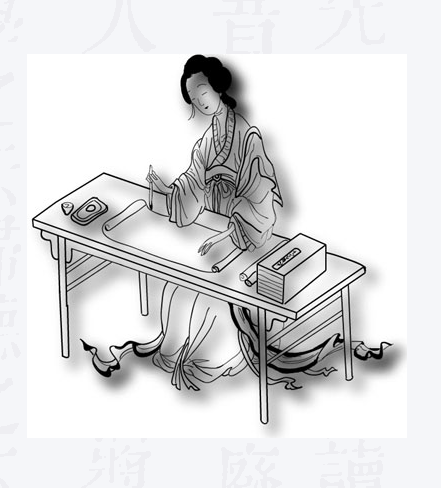 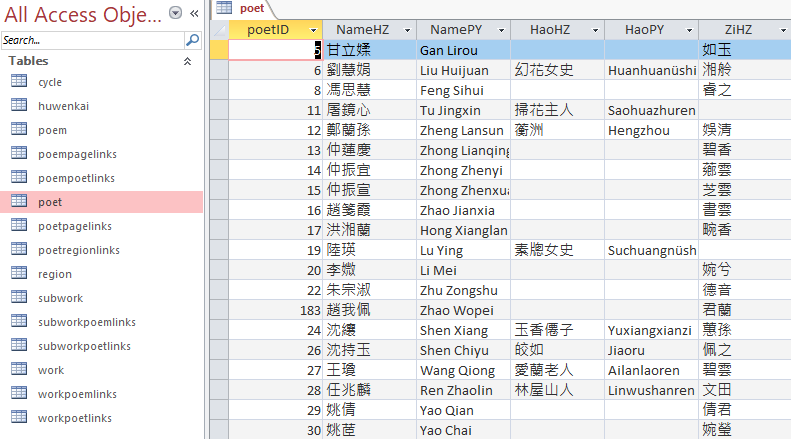 http://digital.library.mcgill.ca/mingqing/
鏈結開放資料實驗室 LODLab
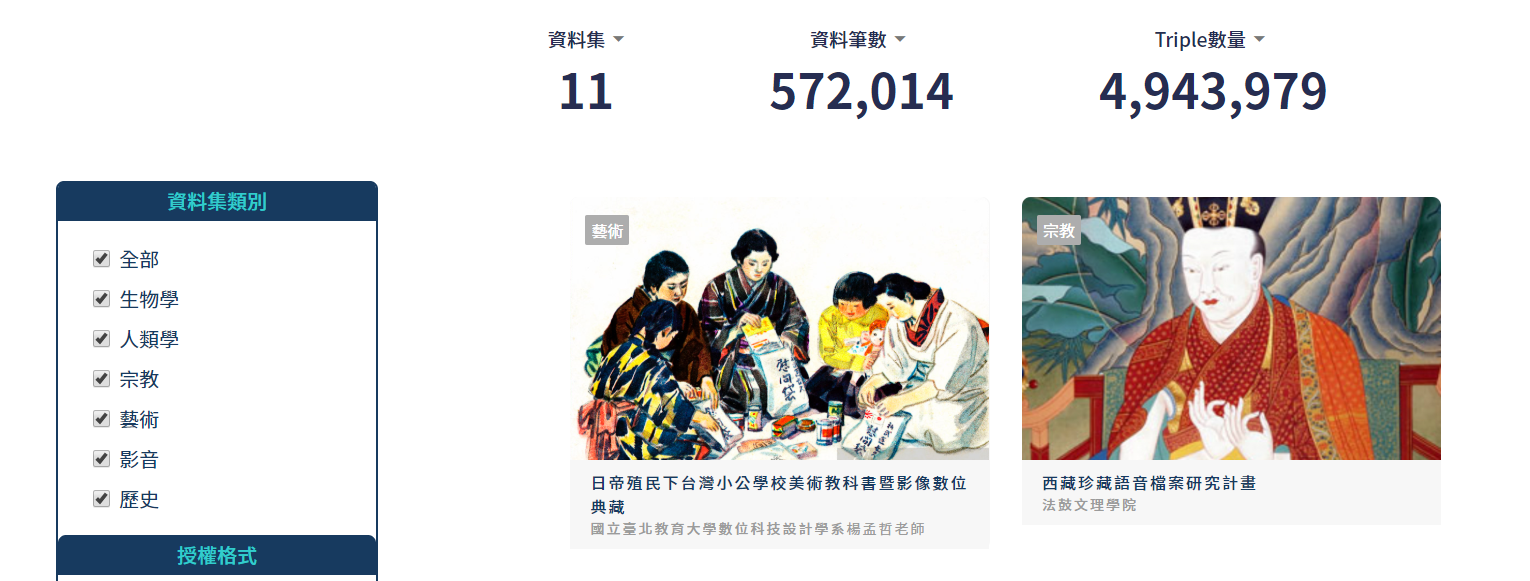 http://data.ascdc.tw/data.php
China Biographical Database
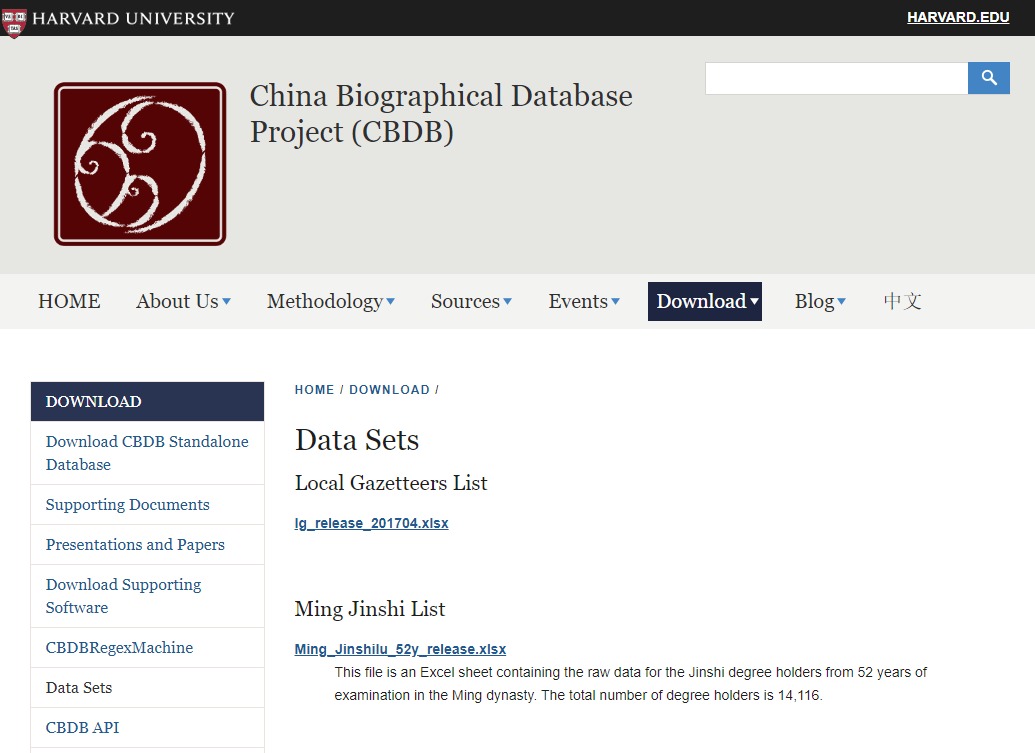 https://projects.iq.harvard.edu/cbdb
Authorship of Chinese Women’s Periodicals
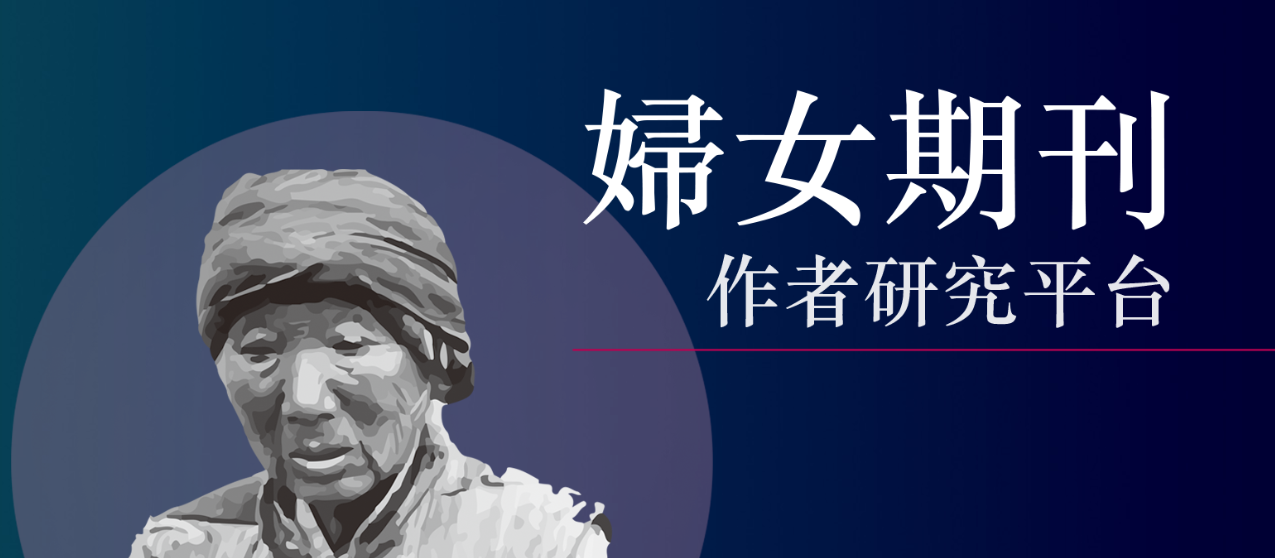 http://mhdb.mh.sinica.edu.tw/ACWP/index.php
GIS
China Historical GIS
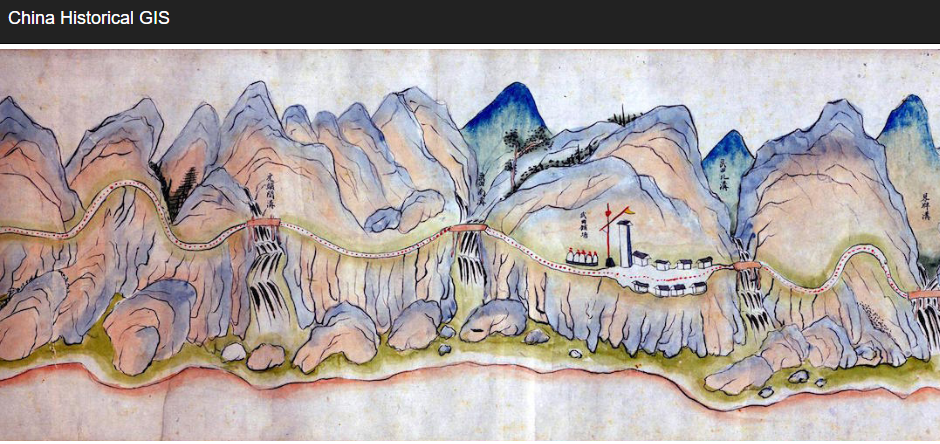 https://sites.fas.harvard.edu/~chgis/
Harvard Dataverse – China Historical Geographic information system
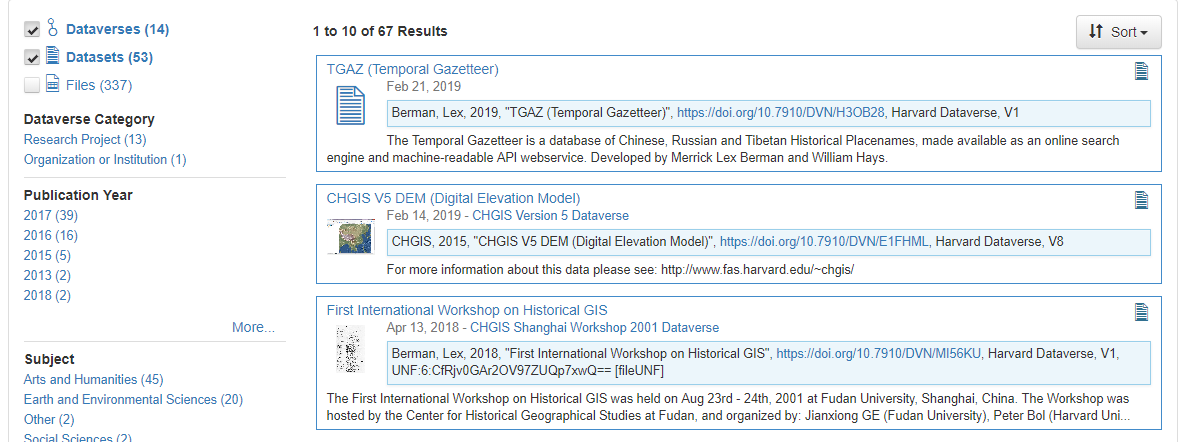 https://dataverse.harvard.edu/dataverse/chgis
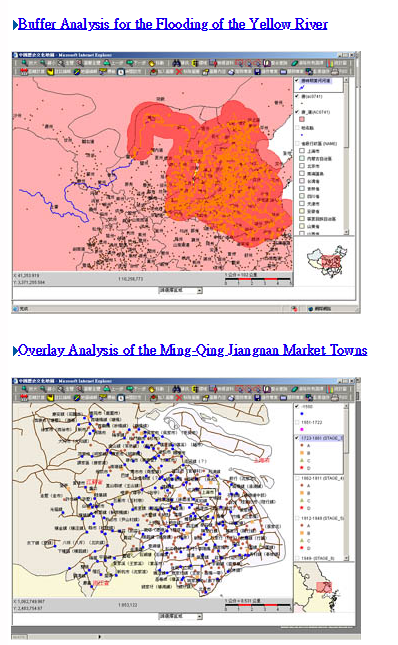 中華文明之時空基礎架構Chinese Civilization in Time and Space
http://ccts.sinica.edu.tw/research.php?lang=zh-tw
http://ccts.sinica.edu.tw/download/userguide_en.pdf
学术地图发布平台Academic Map Publishing Platform
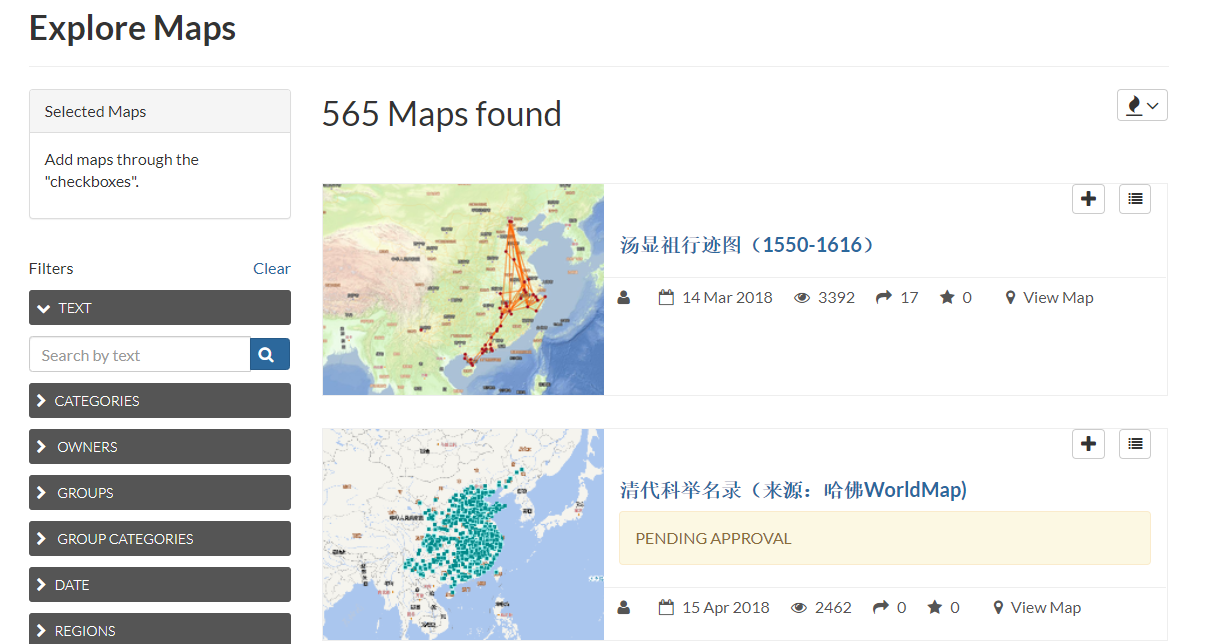 http://amap.zju.edu.cn/
Qing Demographic History
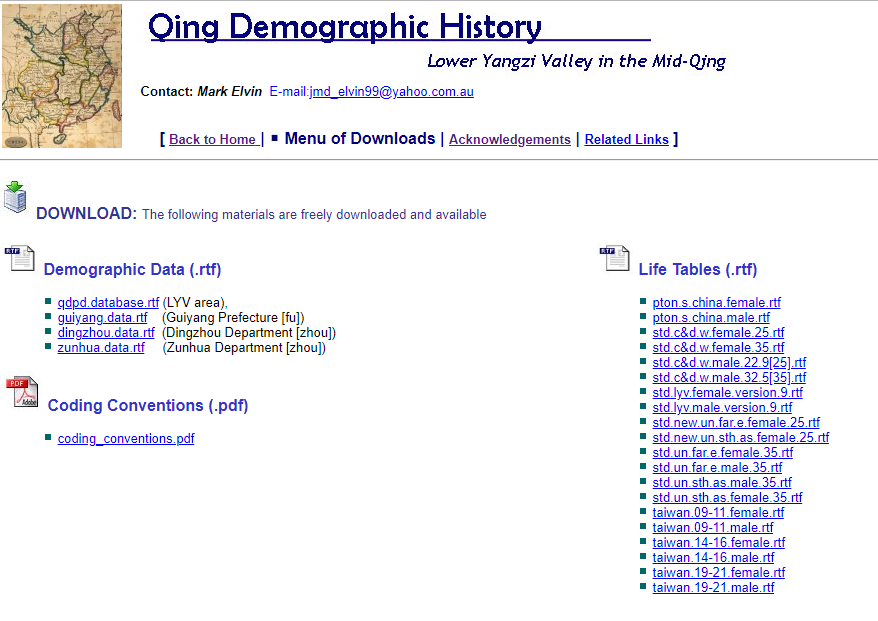 http://gis.rchss.sinica.edu.tw/QingDemography/data.htm
Official Data
中国国家调查数据库Chinese National Survey Data Archive (CNSDA)
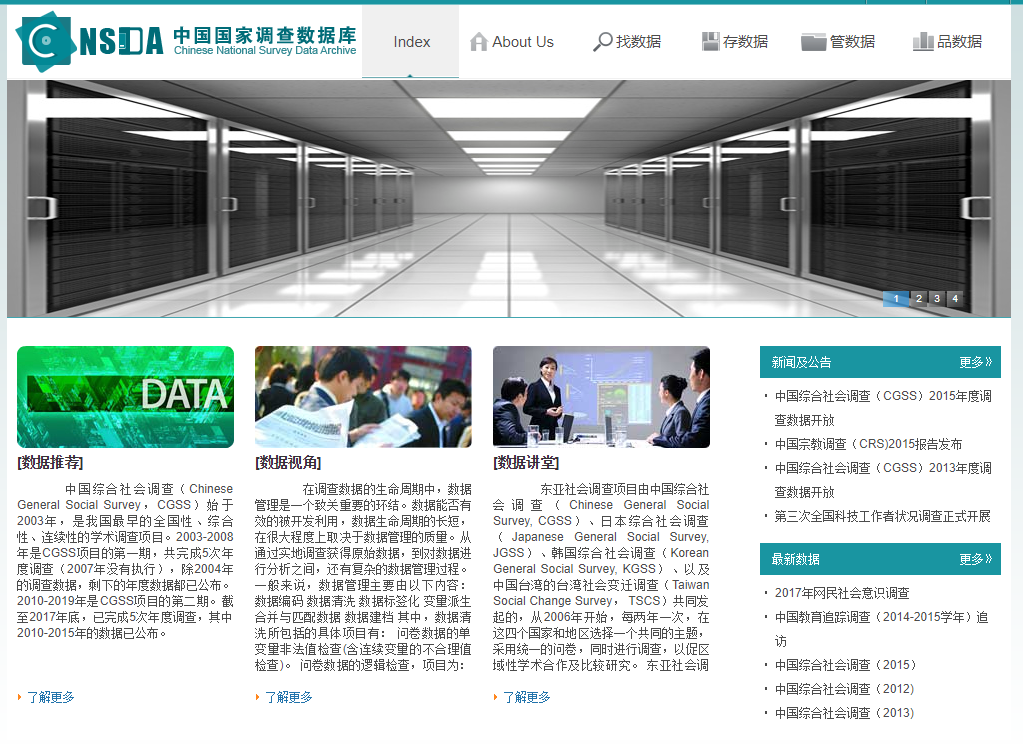 http://www.cnsda.org/
国家数据 National Data
http://data.stats.gov.cn/
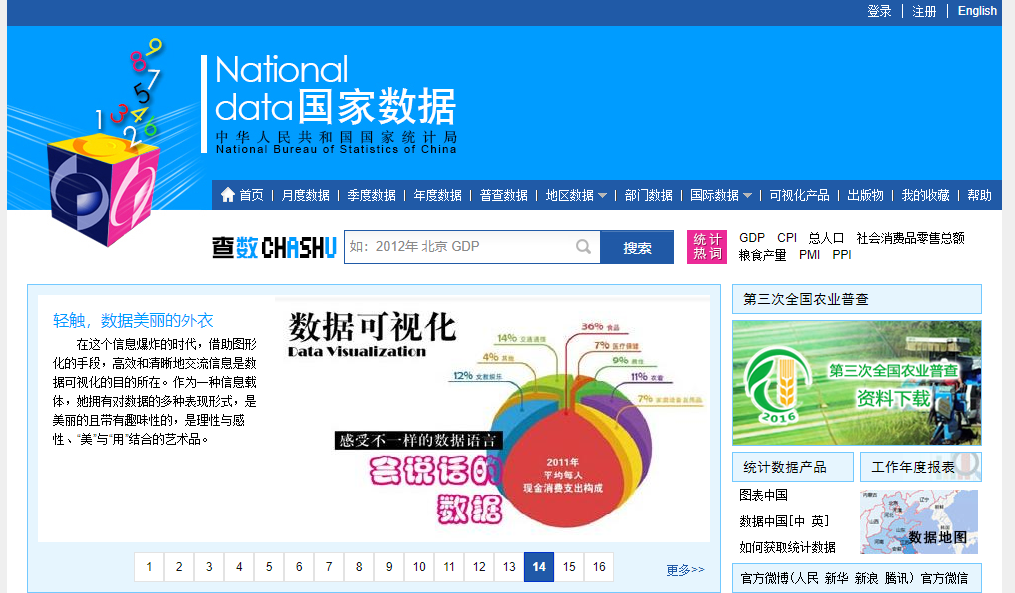 More resources
https://biogref.org/
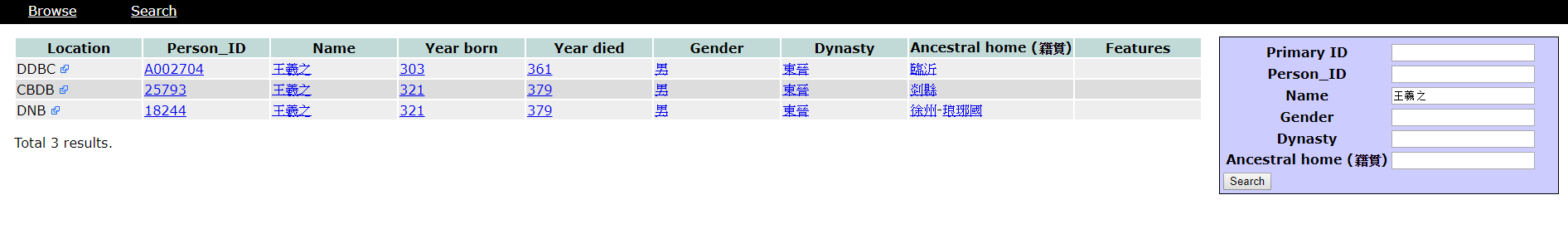 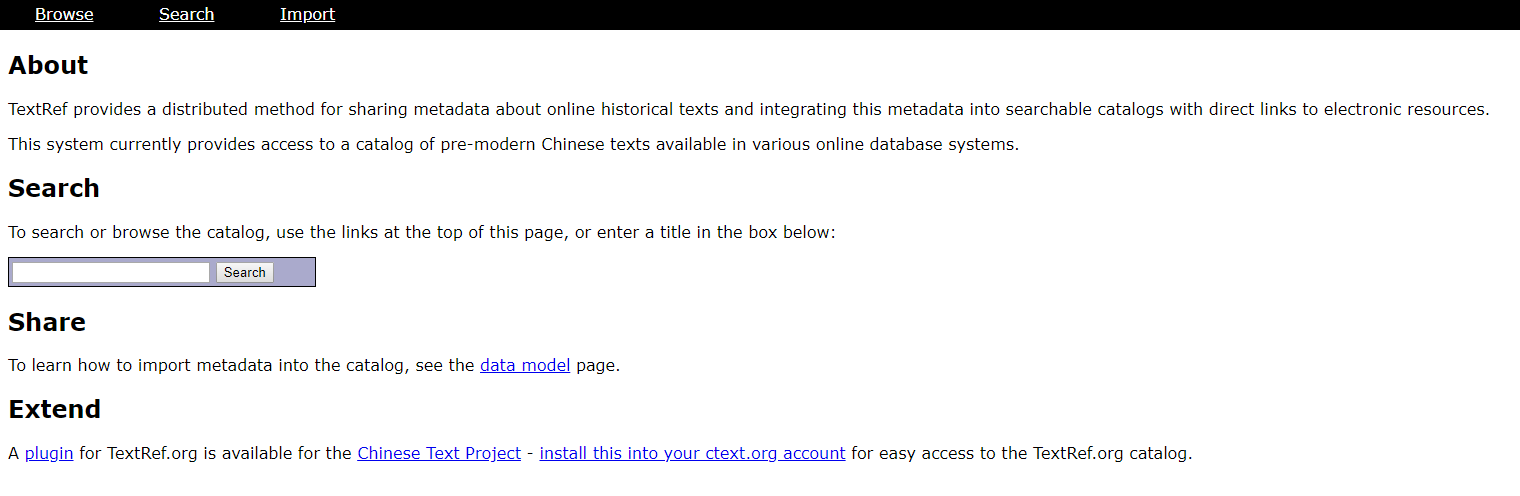 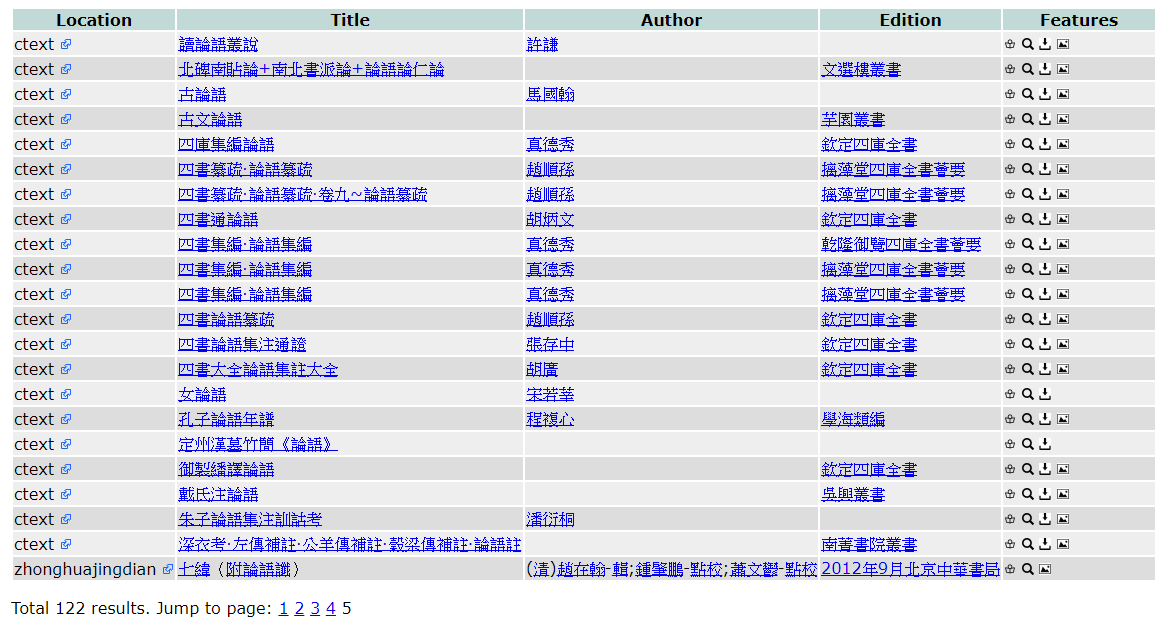 textref.org/
International Conference on Cyberinfrastructure for Historical China Studies「中國歷史研究的網絡基礎設施」國際研討會March 13th - 16th 2018, Harvard Center, Shanghai
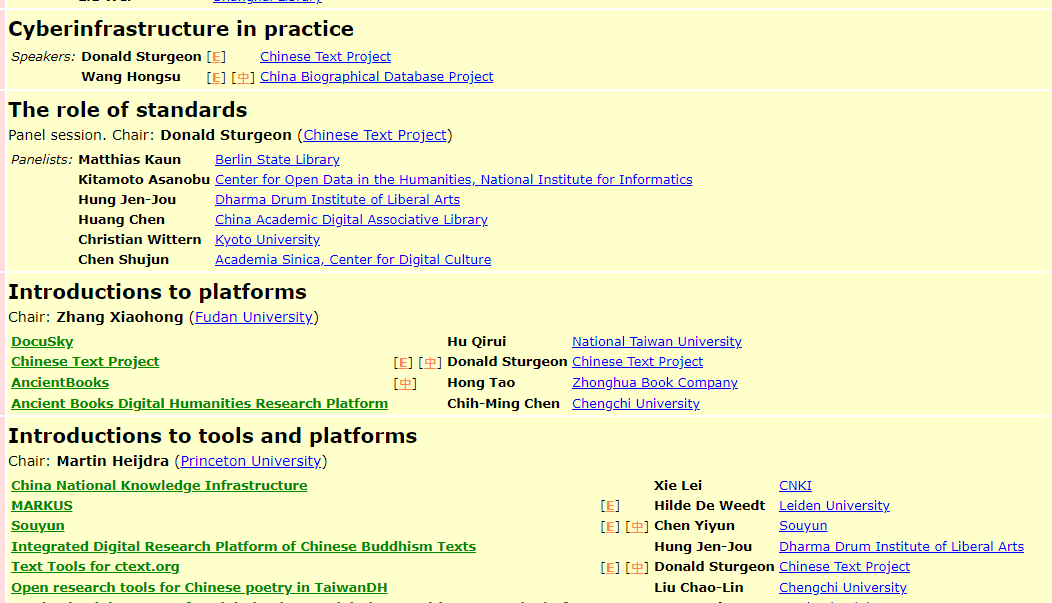 https://ctext.org/digital-humanities/shanghai2018
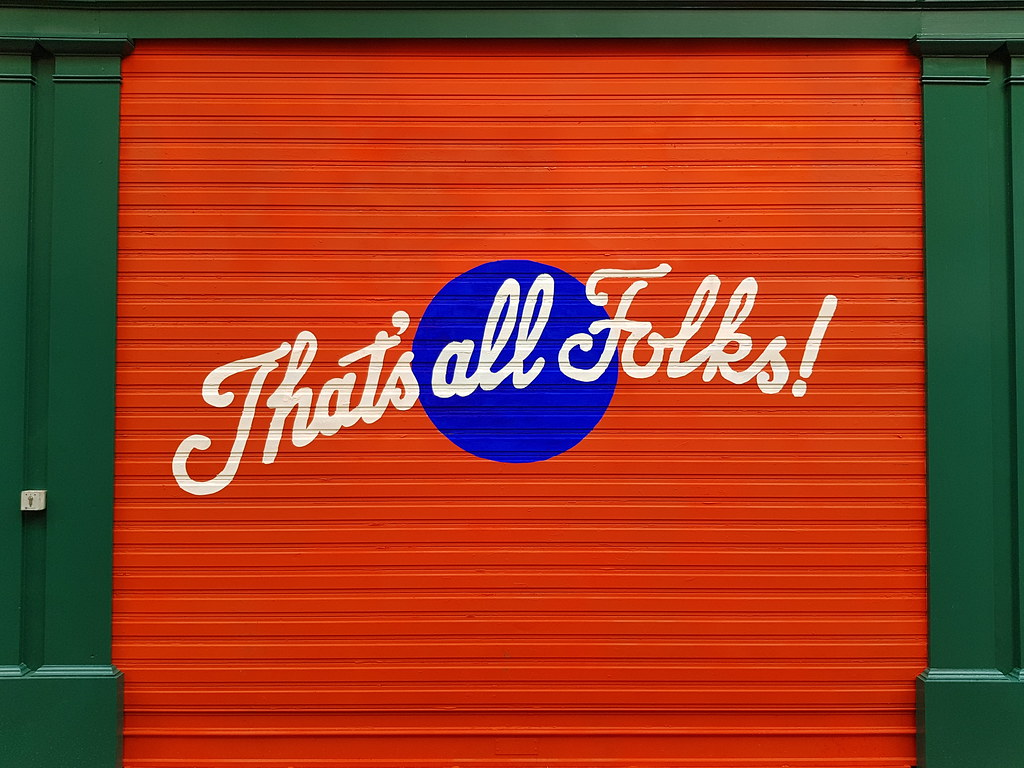 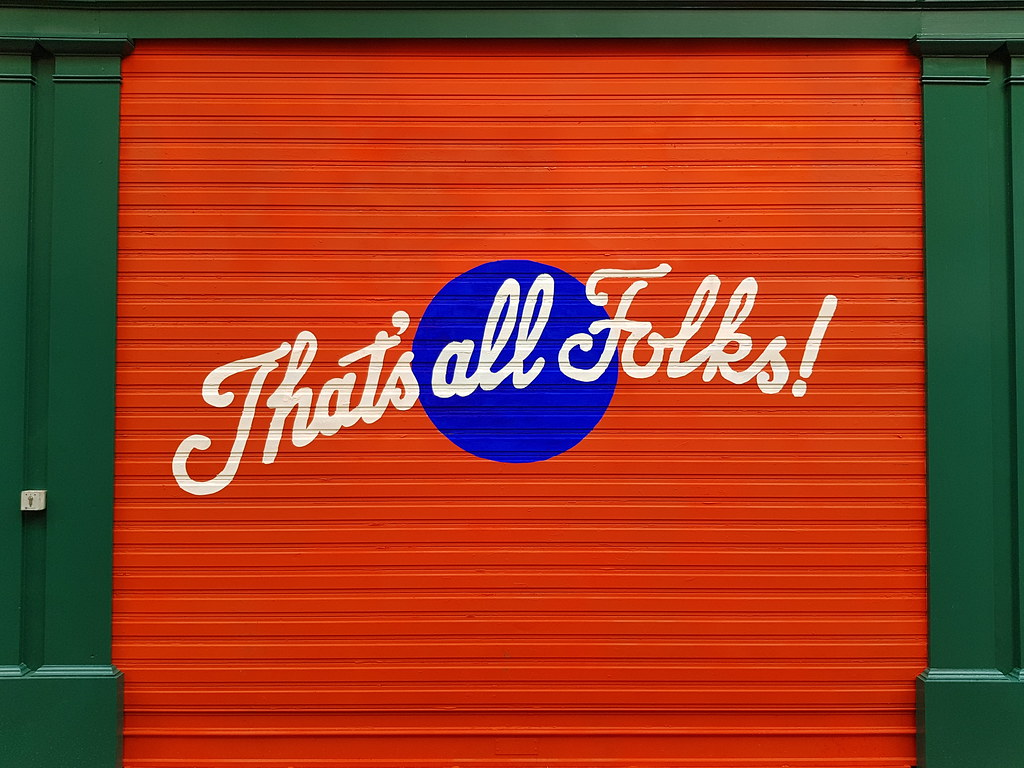 "That's all Folks!" by Christophe Becker is licensed under CC BY-ND 2.0